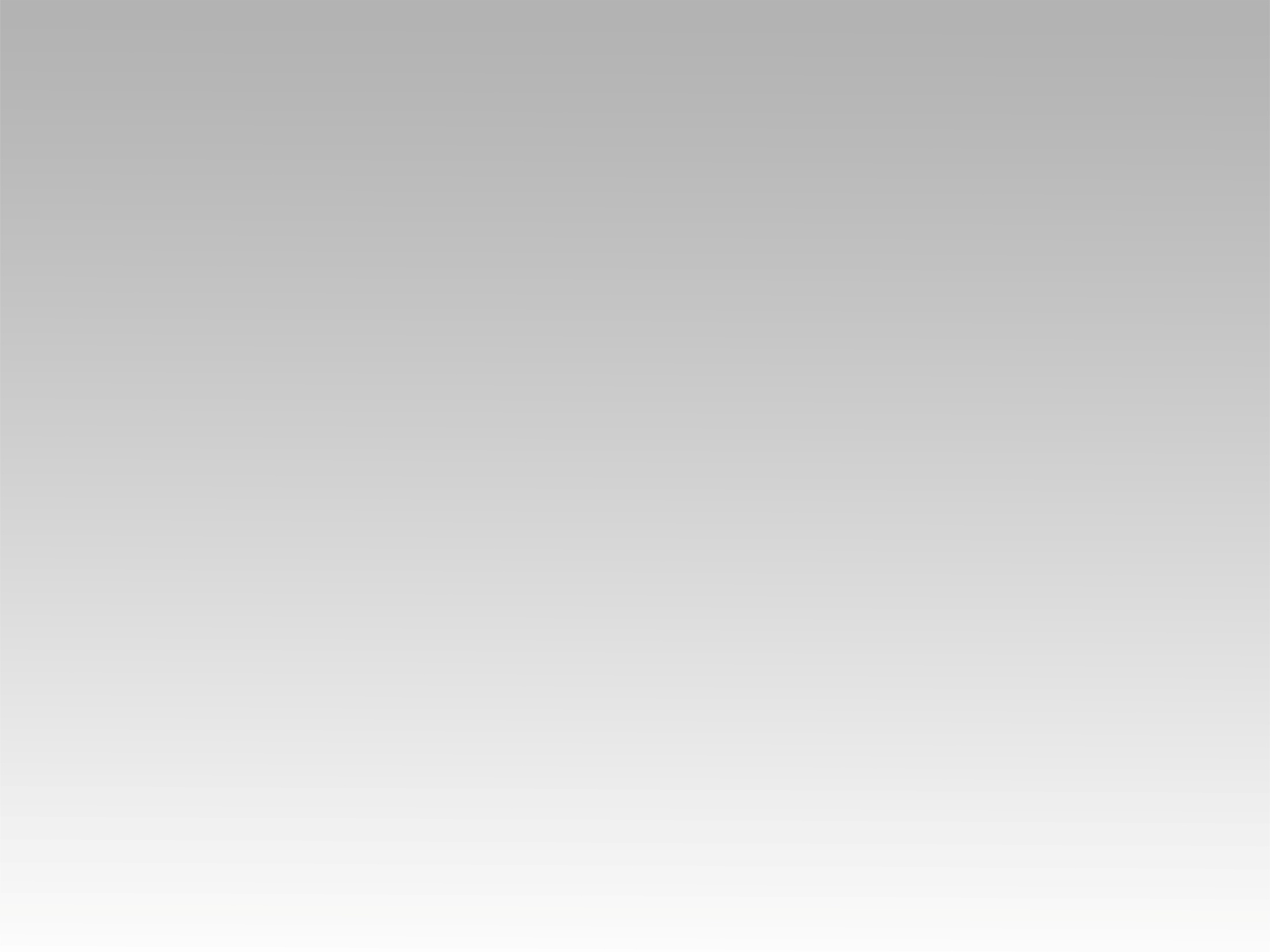 ترنيمة
يسوع ملكنا
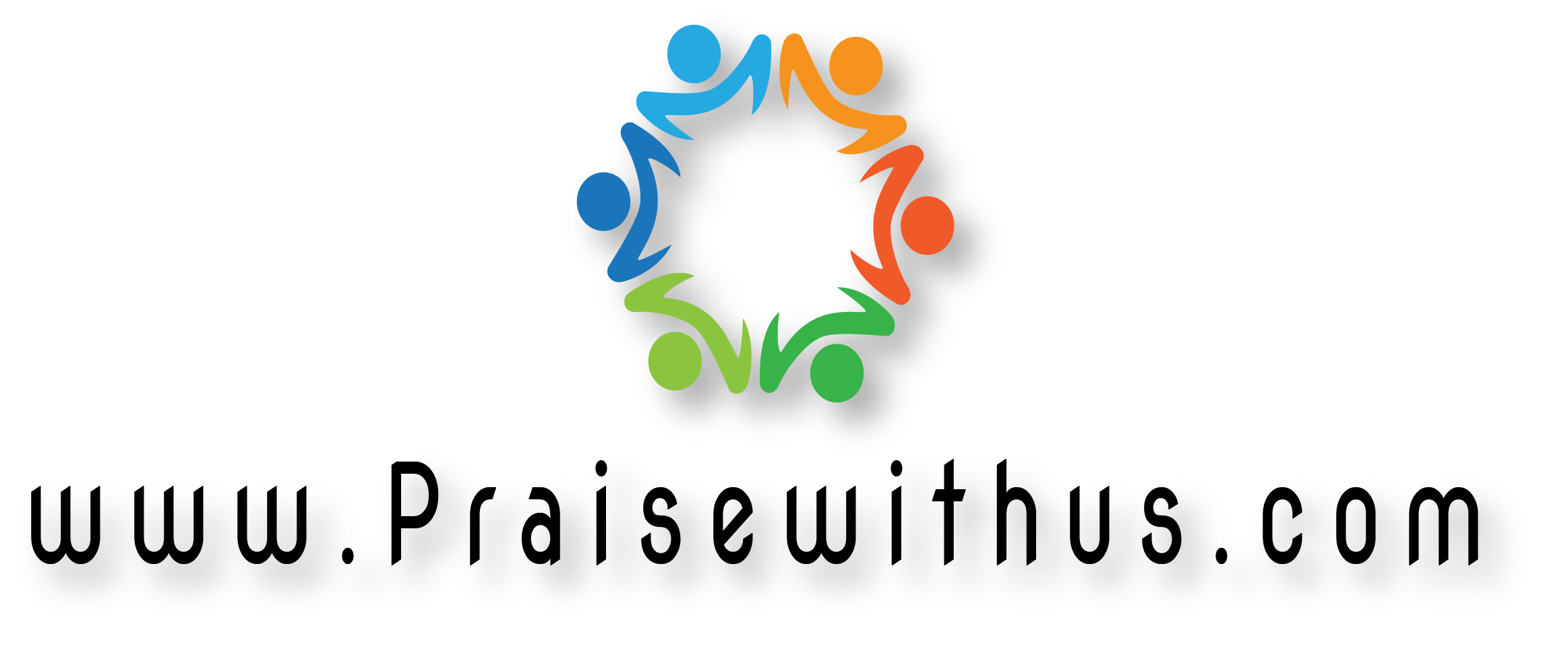 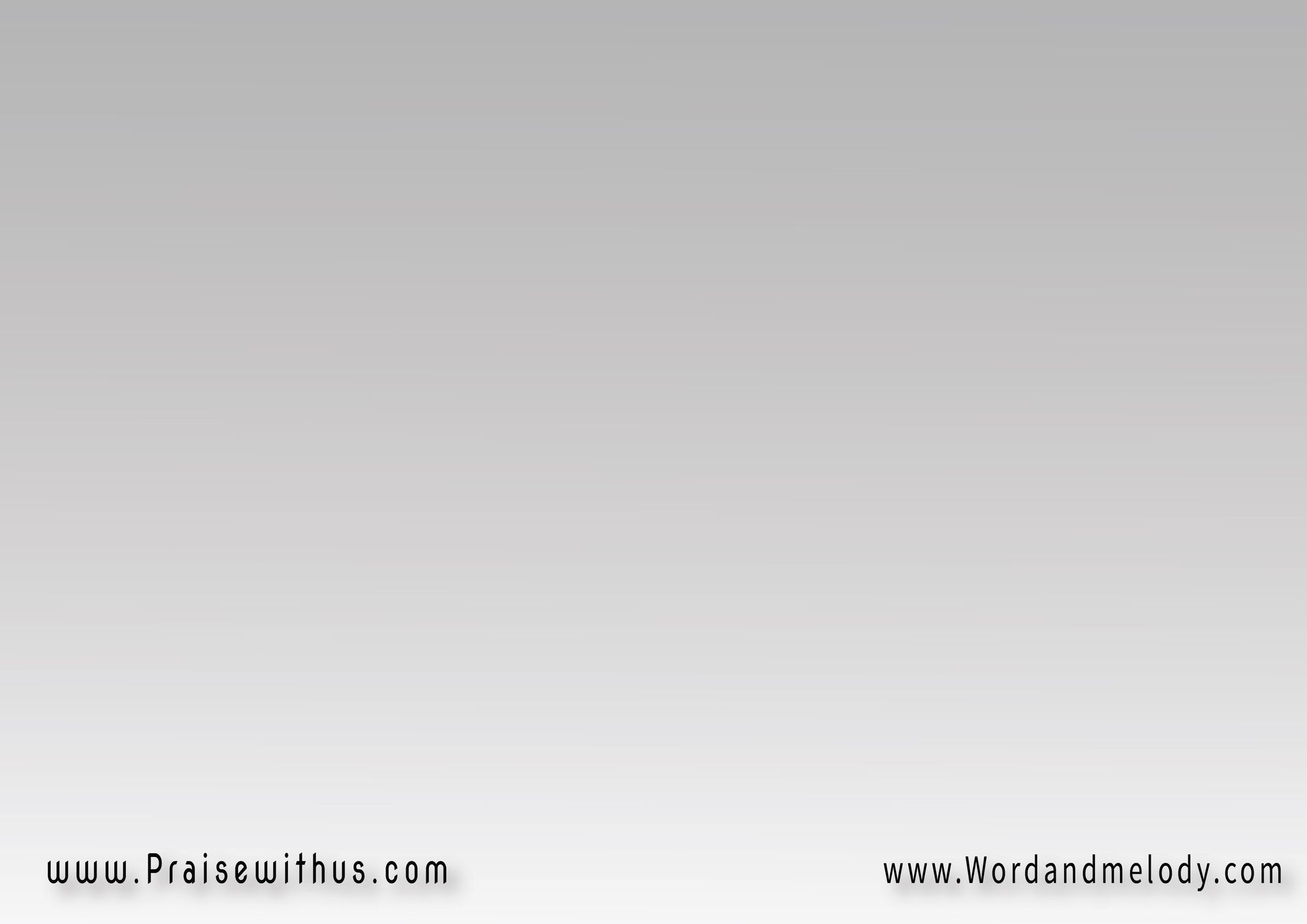 1-
يسوع ملكنا ف وسطينا بنرفع لاسمه أغانينا
يمشي ما بين صفوفنا يشفي بأيده جروحنا
وأن آنت قلوبنا نلقى أفراحنا فيه

Yasou malakna fi wastena benrafaa lesmo aghanyna
Yemshi ma been sofoofna yeshfe be-aydeh gorohna
Waen aant koloobna nelka afrahna feh“

"Jesus is our King, so in our midst we lift songs to His name,
He walks among our ranks, healing our wounds with His hands,
And if our hearts are weary, we find our joy in Him."
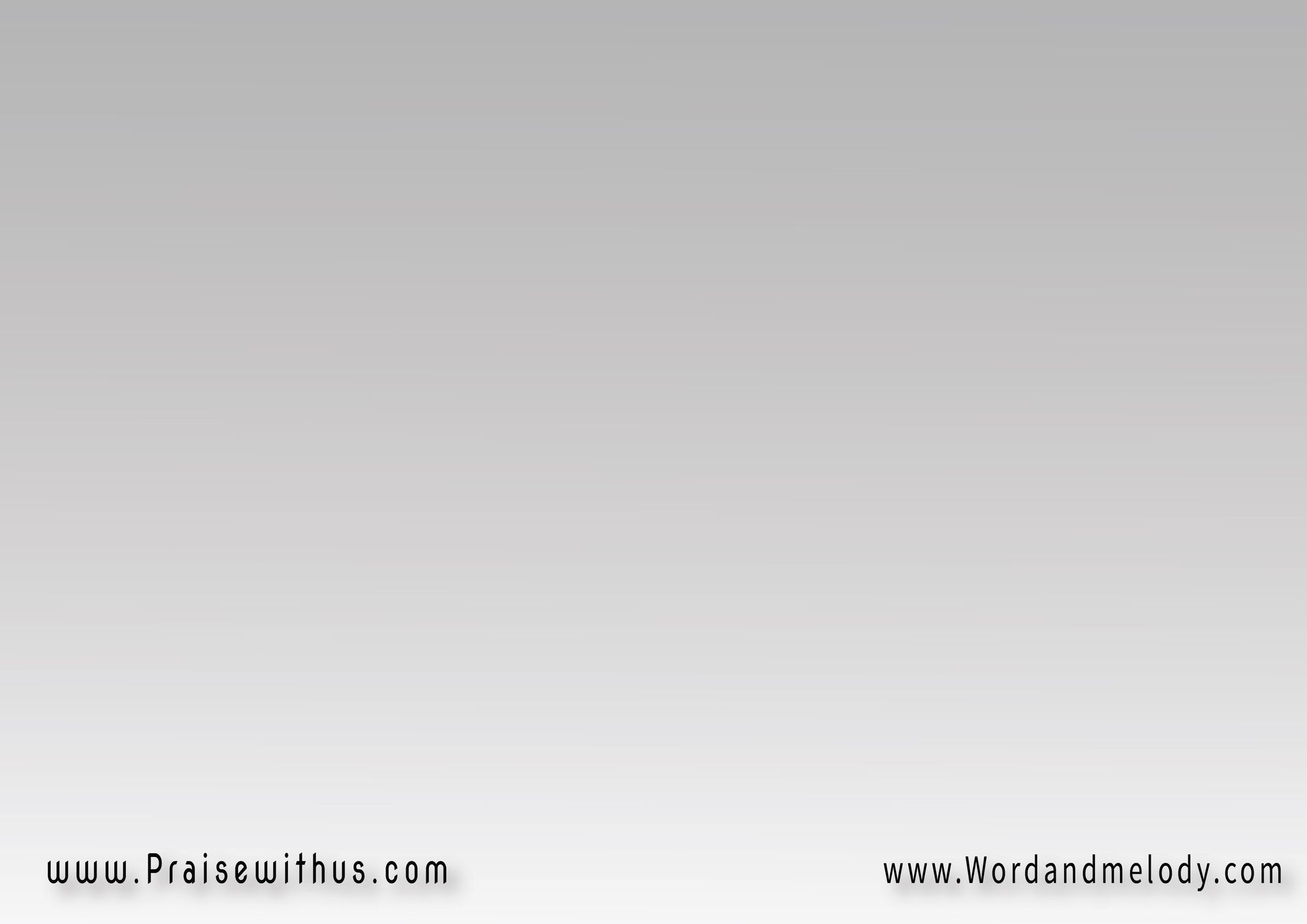 القرار:
(هللويا هللويا هللويا
 لاسمك يا يســــوع)2

(Halleloya, Halleloya, Halleloya,
Lesmak ya Yasou) 2

Hallelujah, Hallelujah, Hallelujah,
To Your name, O Jesus
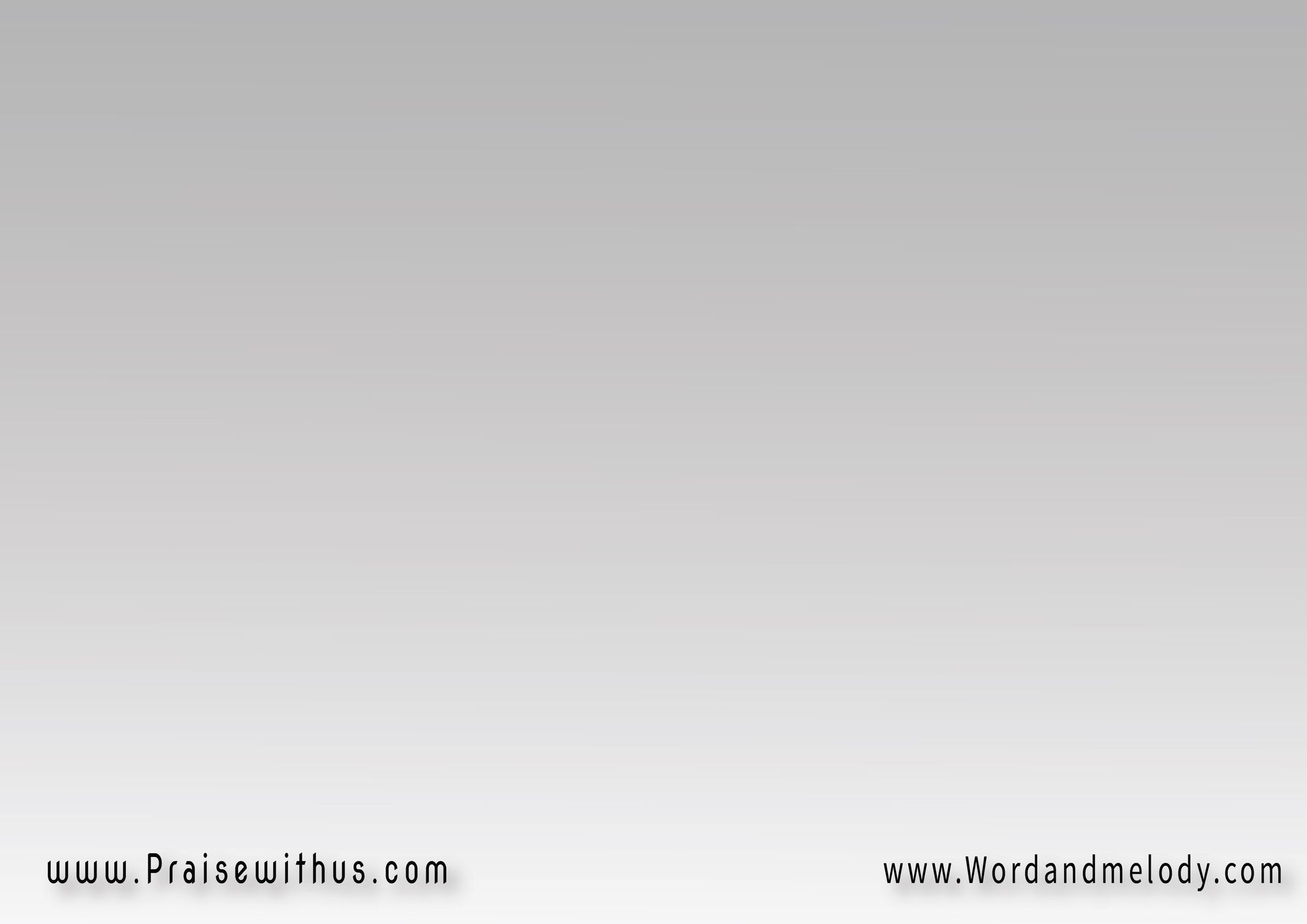 2-
يسوع ملكنا ف وسطينا بنرفع لاسمه أغانينا
يشبعنا بكلامه نتمتع بجماله إلهنا مفيش مثاله 
جميل والحق فيه

Yasou malakna fi wastena benrafaa lesmo aghanyna
Yeshbaana be-kalameh, netmataa be-gamalho elahna, mafeesh methaleh Gameel we el-haq feh"


"Jesus is our King, so in our midst we lift songs to His name,
He satisfies us with His word, we delight in His beauty - our God, there's none like Him, Beautiful and true in Him.
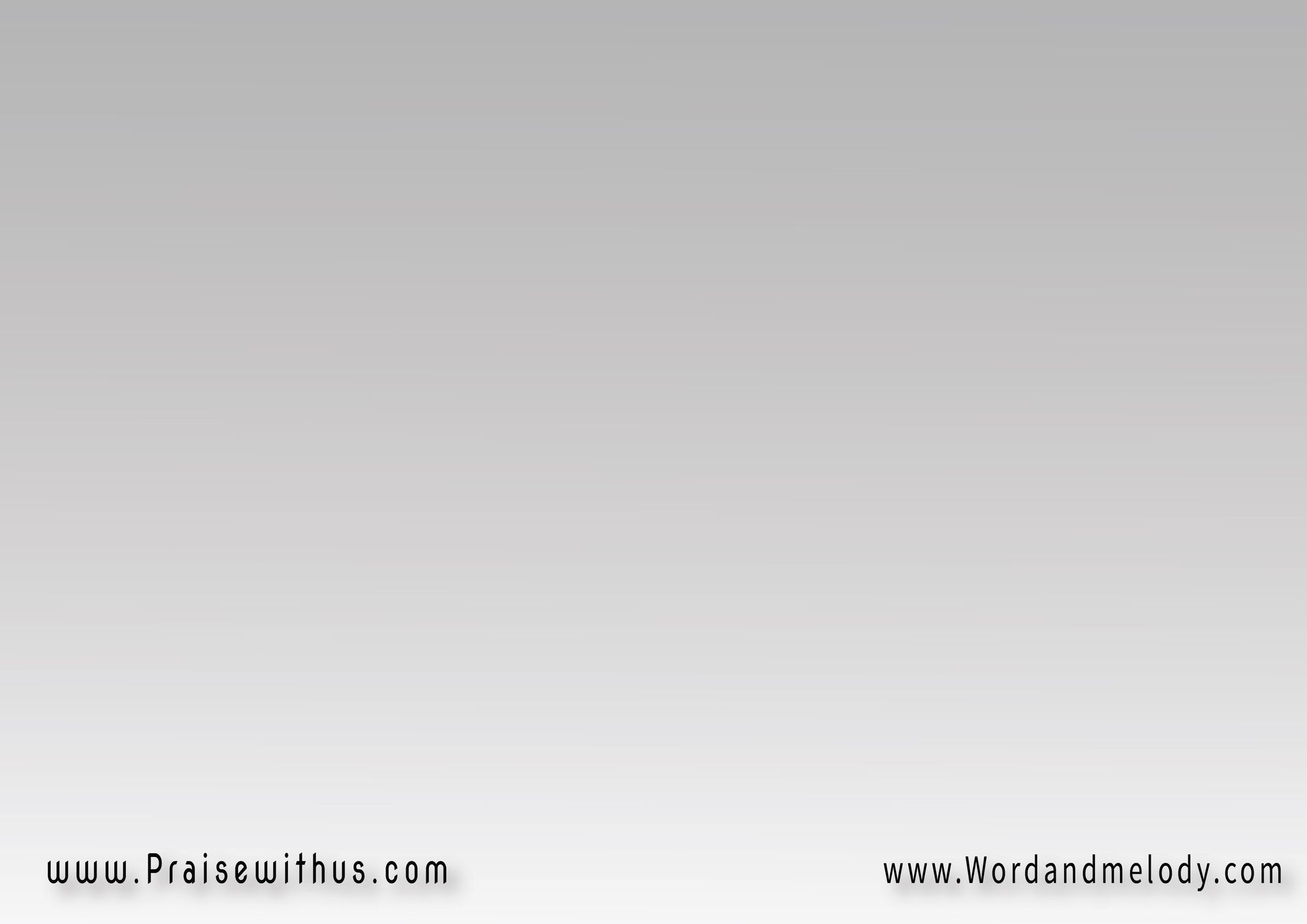 القرار:
(هللويا هللويا هللويا
 لاسمك يا يســــوع)2

(Halleloya, Halleloya, Halleloya,
Lesmak ya Yasou) 2

Hallelujah, Hallelujah, Hallelujah,
To Your name, O Jesus
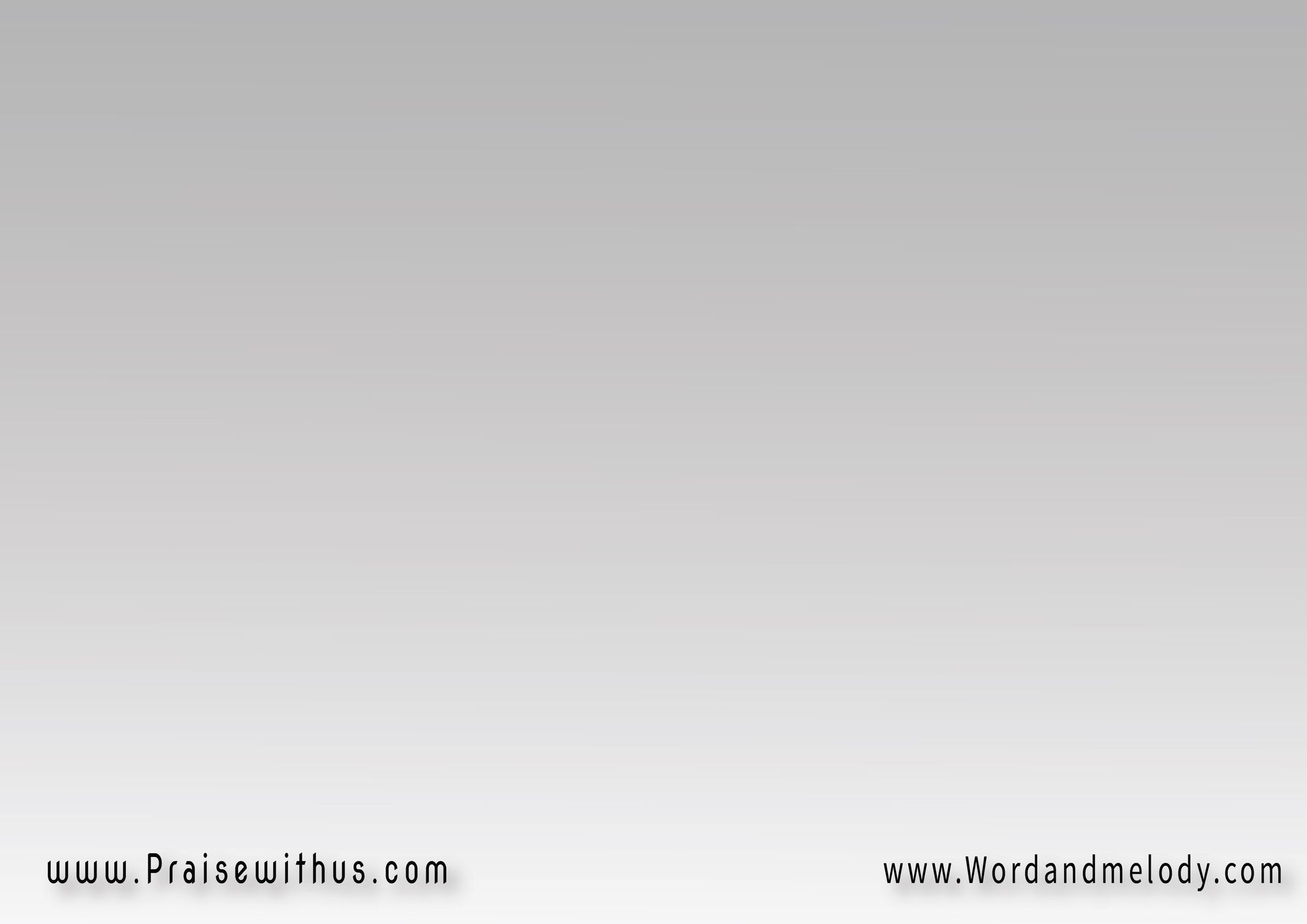 3-
يسوع ملكنا ف وسطينا بنرفع لاسمه اغانينا
نرفع لاسمه أيدينا مجده يملا عنينا ف حضوره يلاقينا 
أشواق قلوبنا ليه

Yasou malakna fi wastena benrafaa lesmo aghanyna
Narfaa lesmo aydena, magdo yemla enana, 
fa hodooro yelakena Ashwak kolobna leeh"

"Jesus is our King, so in our midst we lift songs to His name,
We lift our hands to His name, His glory fills our eyes,In His presence He meets us - the longing of our hearts for Him.
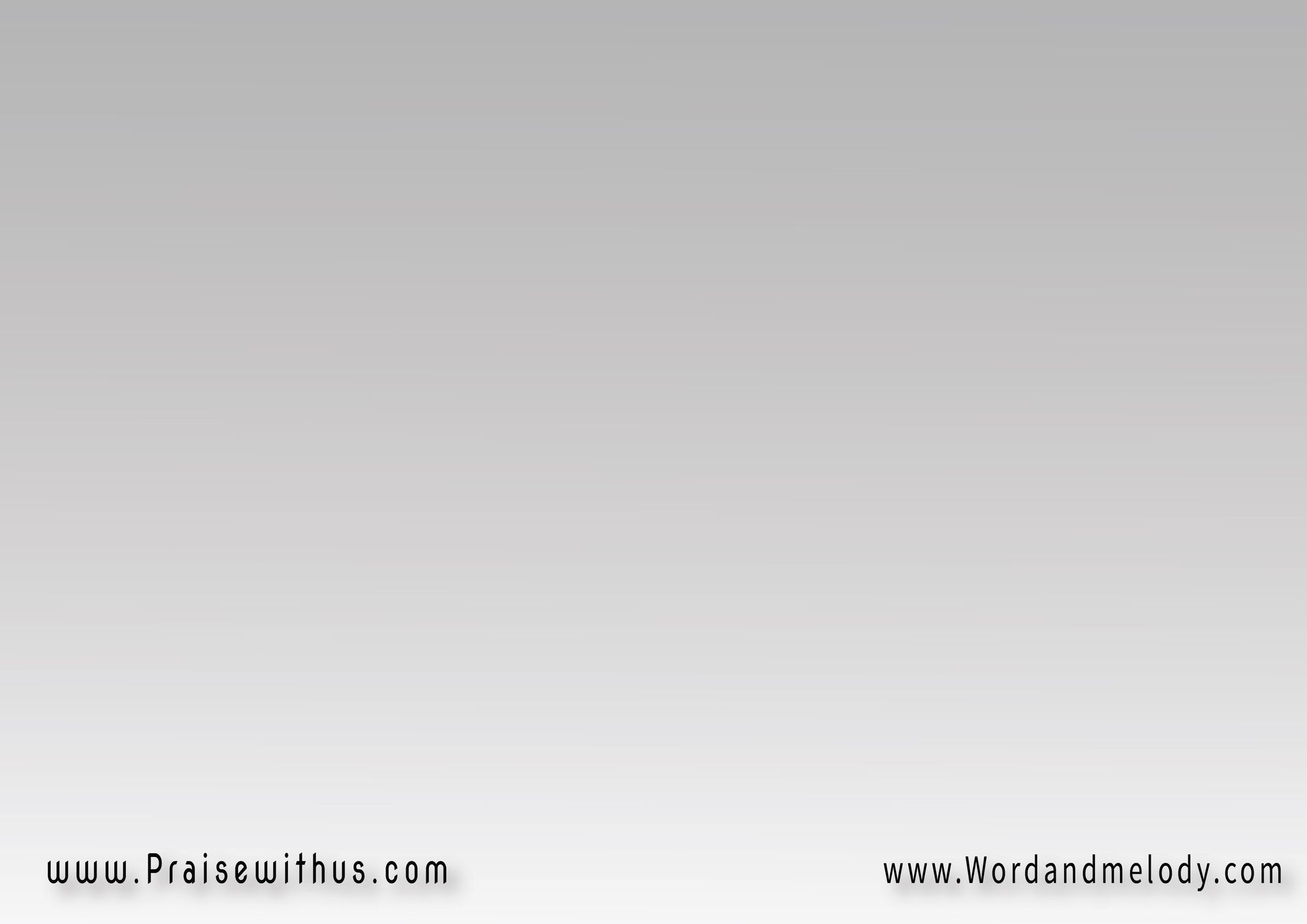 القرار:
(هللويا هللويا هللويا
 لاسمك يا يســــوع)2

(Halleloya, Halleloya, Halleloya,
Lesmak ya Yasou) 2

Hallelujah, Hallelujah, Hallelujah,
To Your name, O Jesus
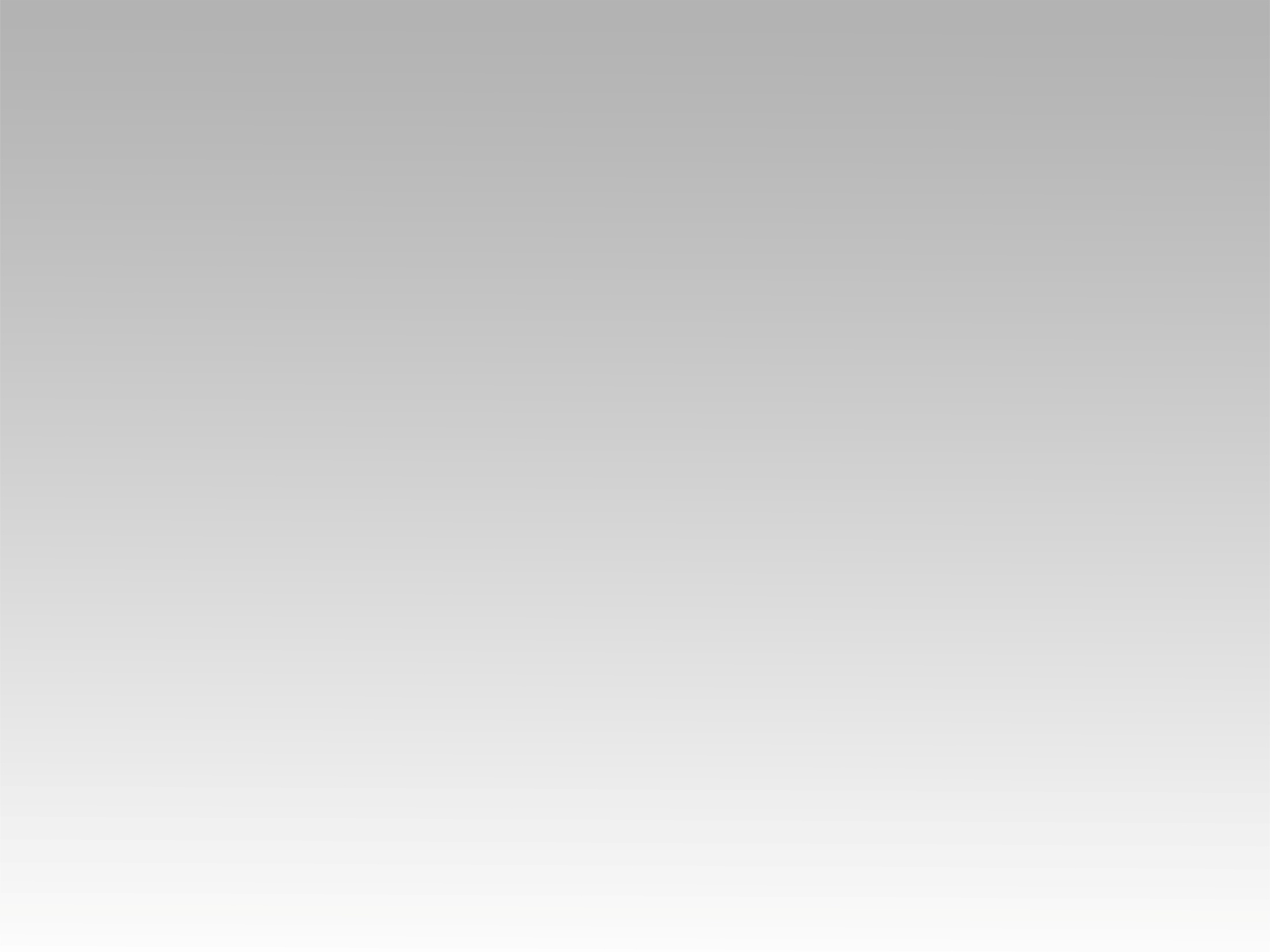 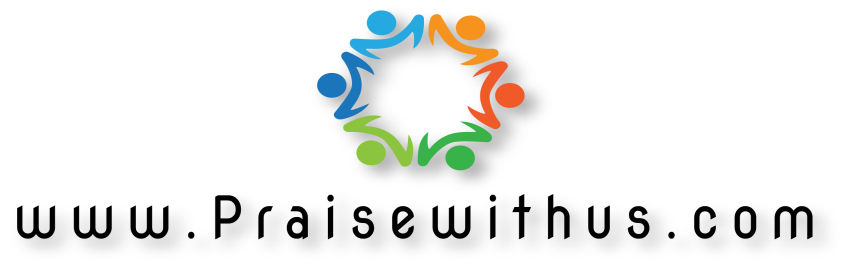